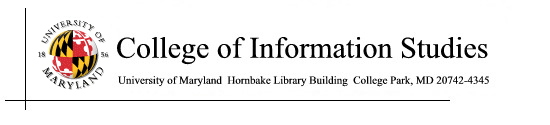 Data Centers
Session 36
INST 346
Technologies, Infrastructure and Architecture
Facebook Data Center, Dallas
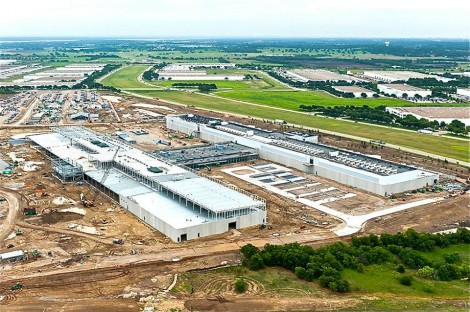 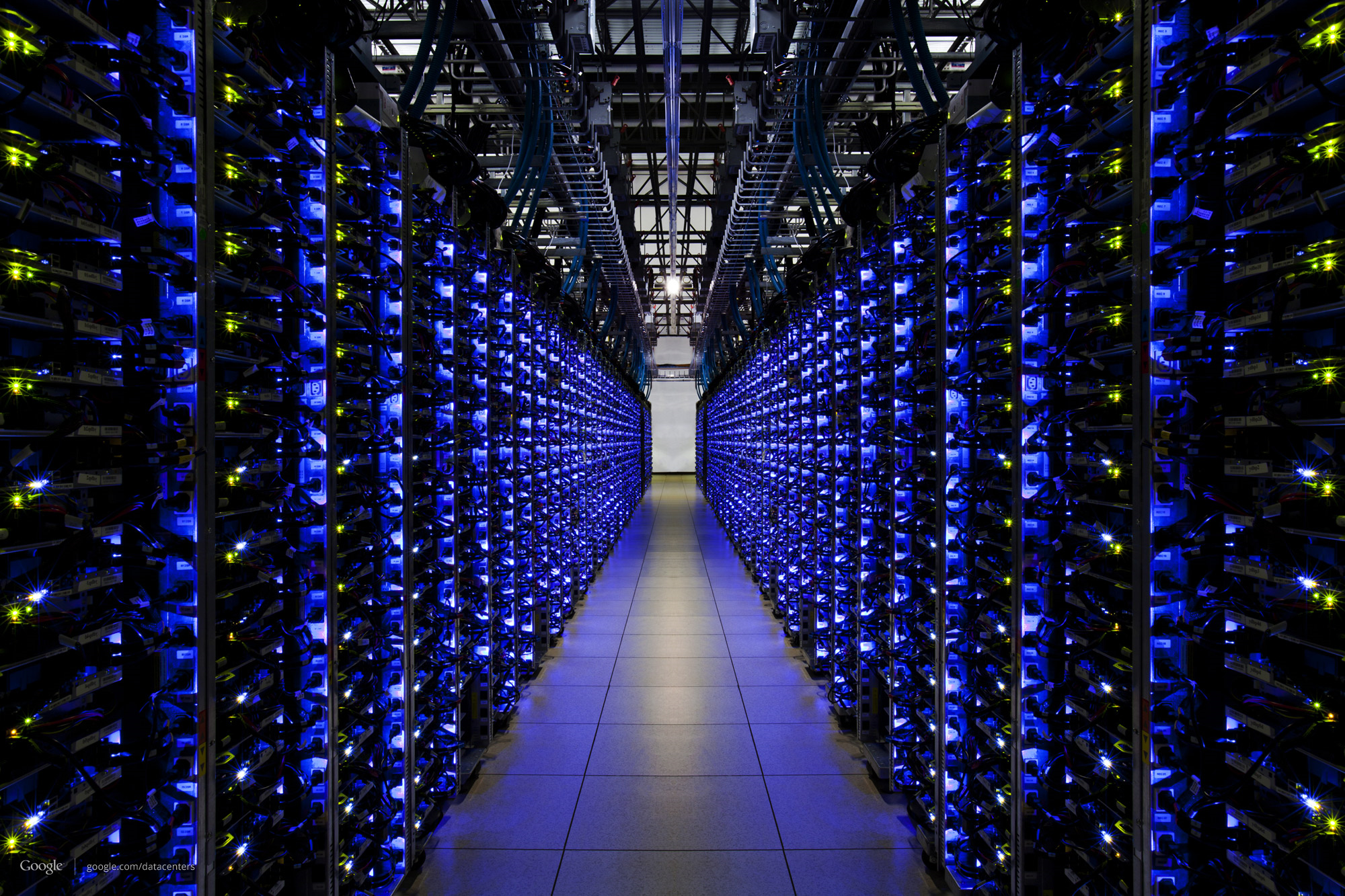 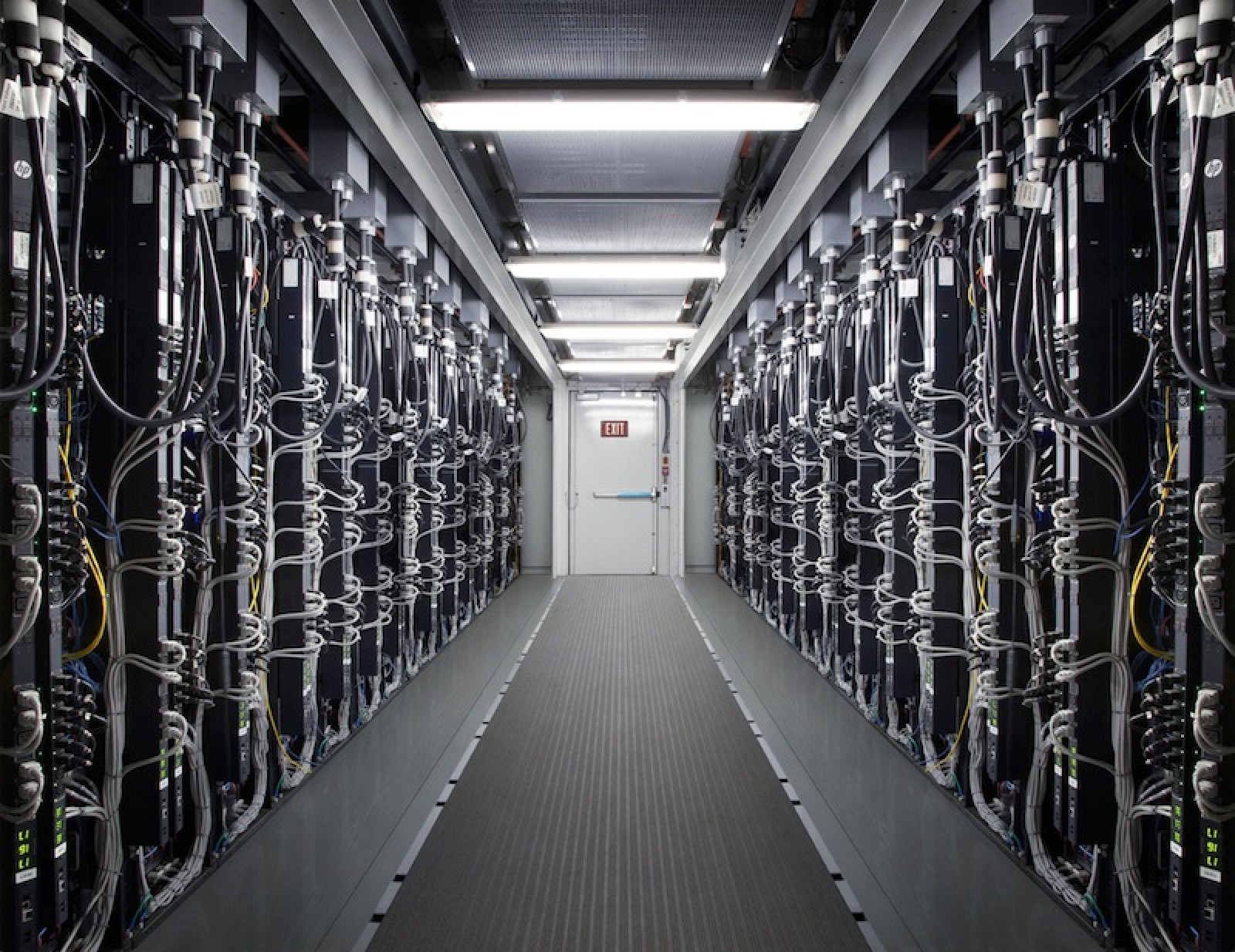 Electricity Costs
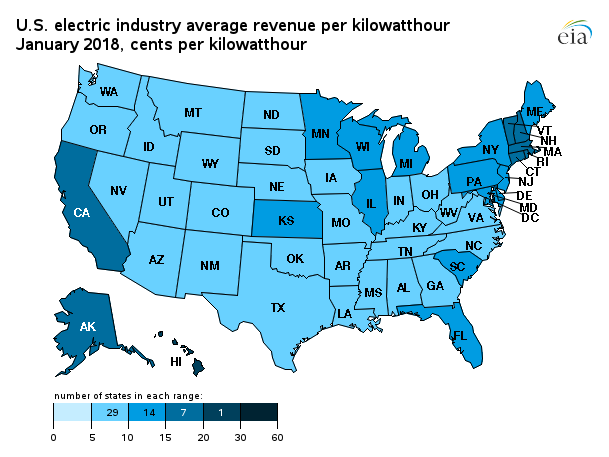 Power Use Efficiency
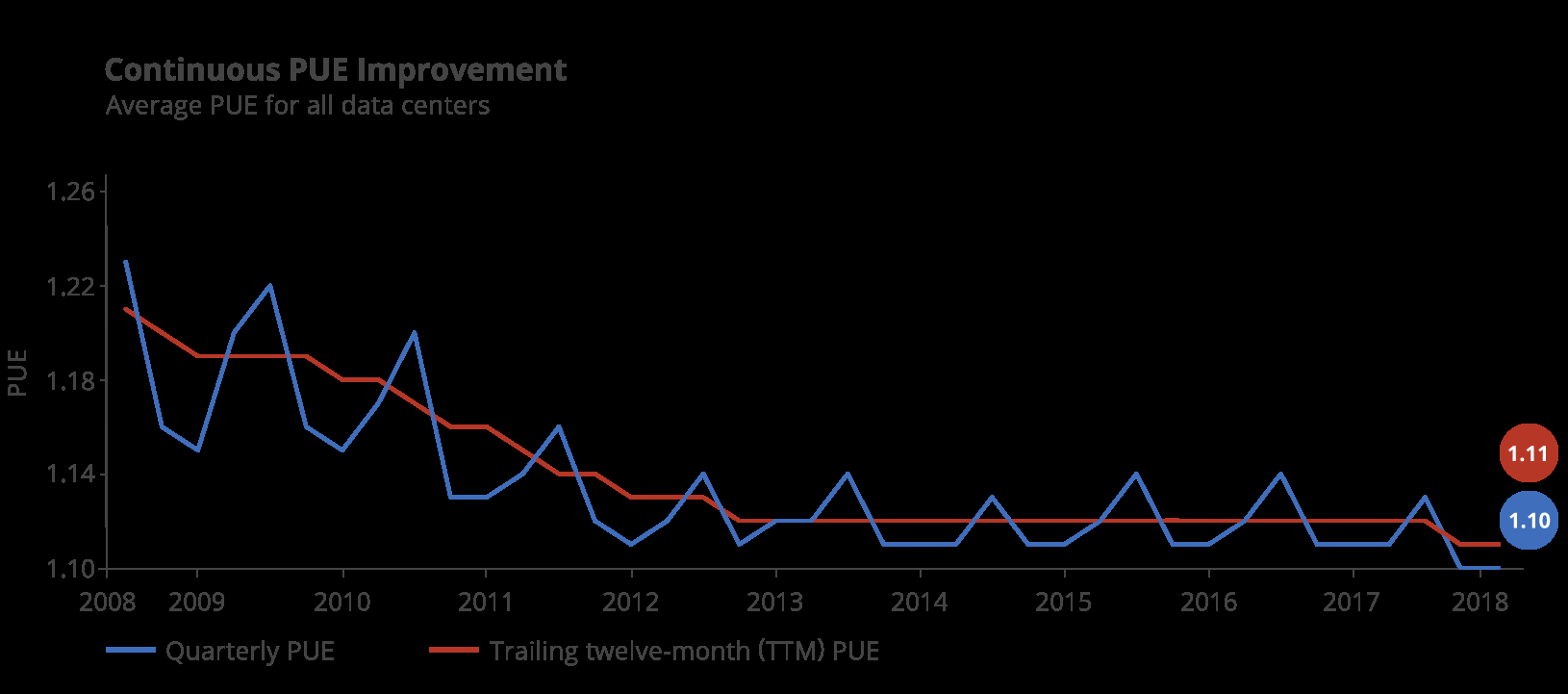 Electricity Use
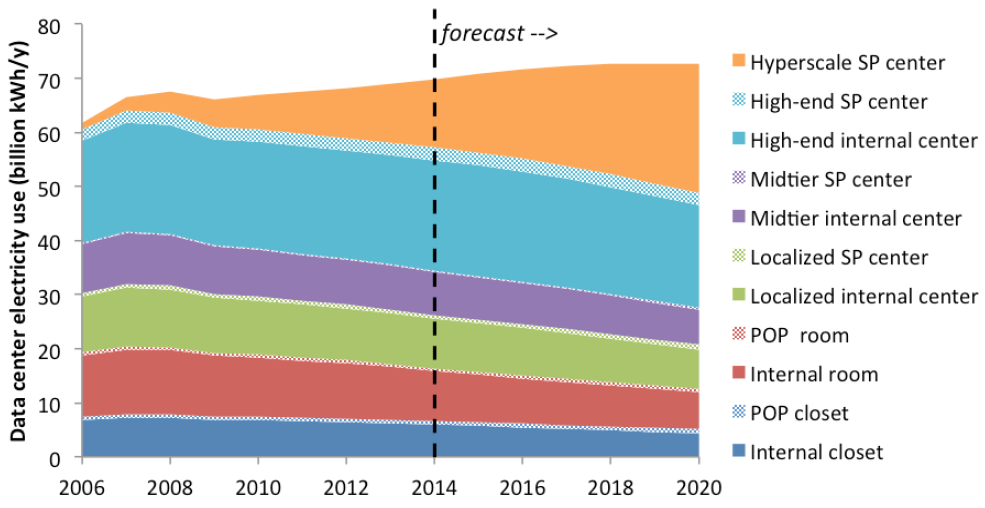 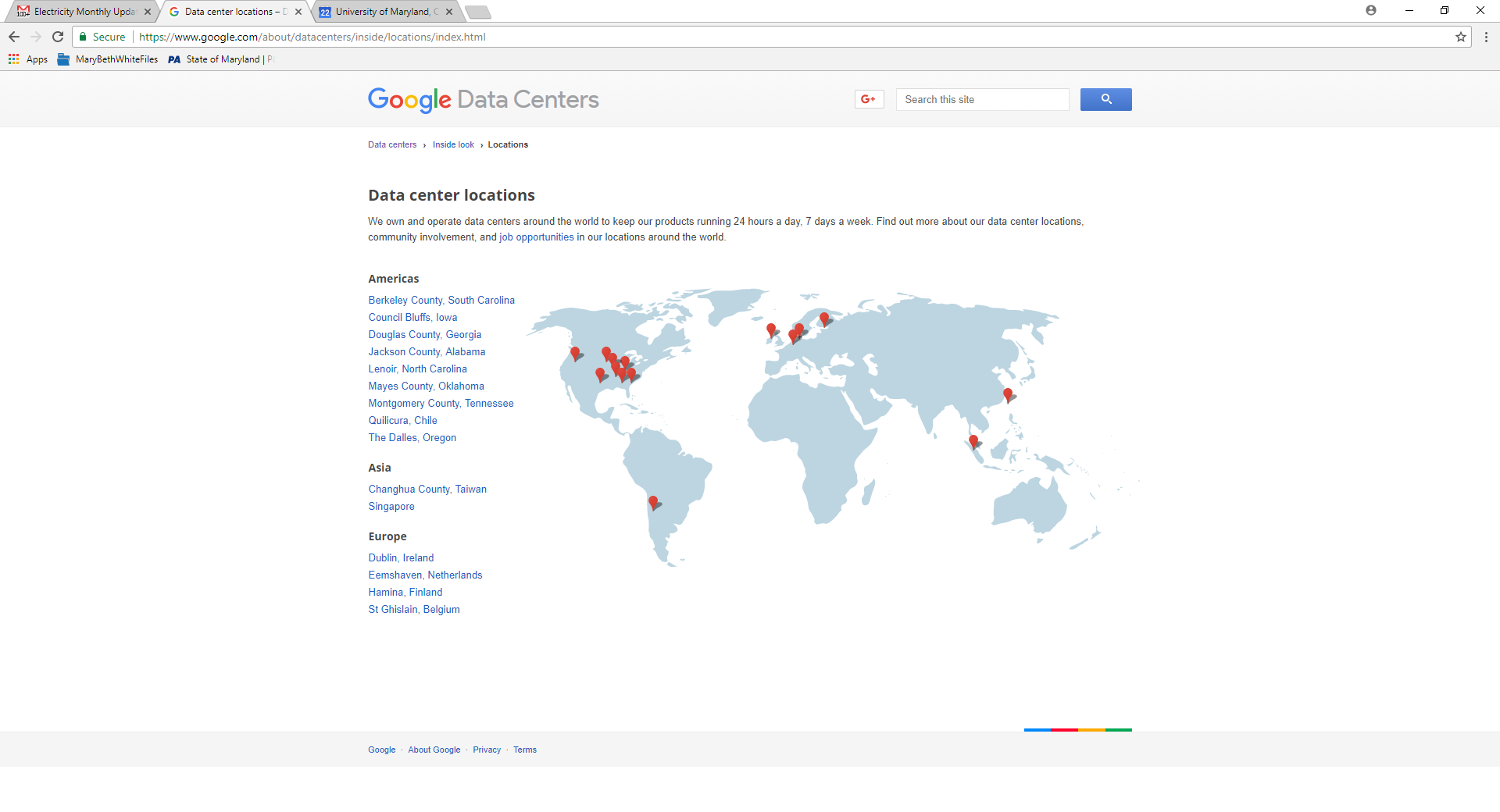 Total Cost of Ownership
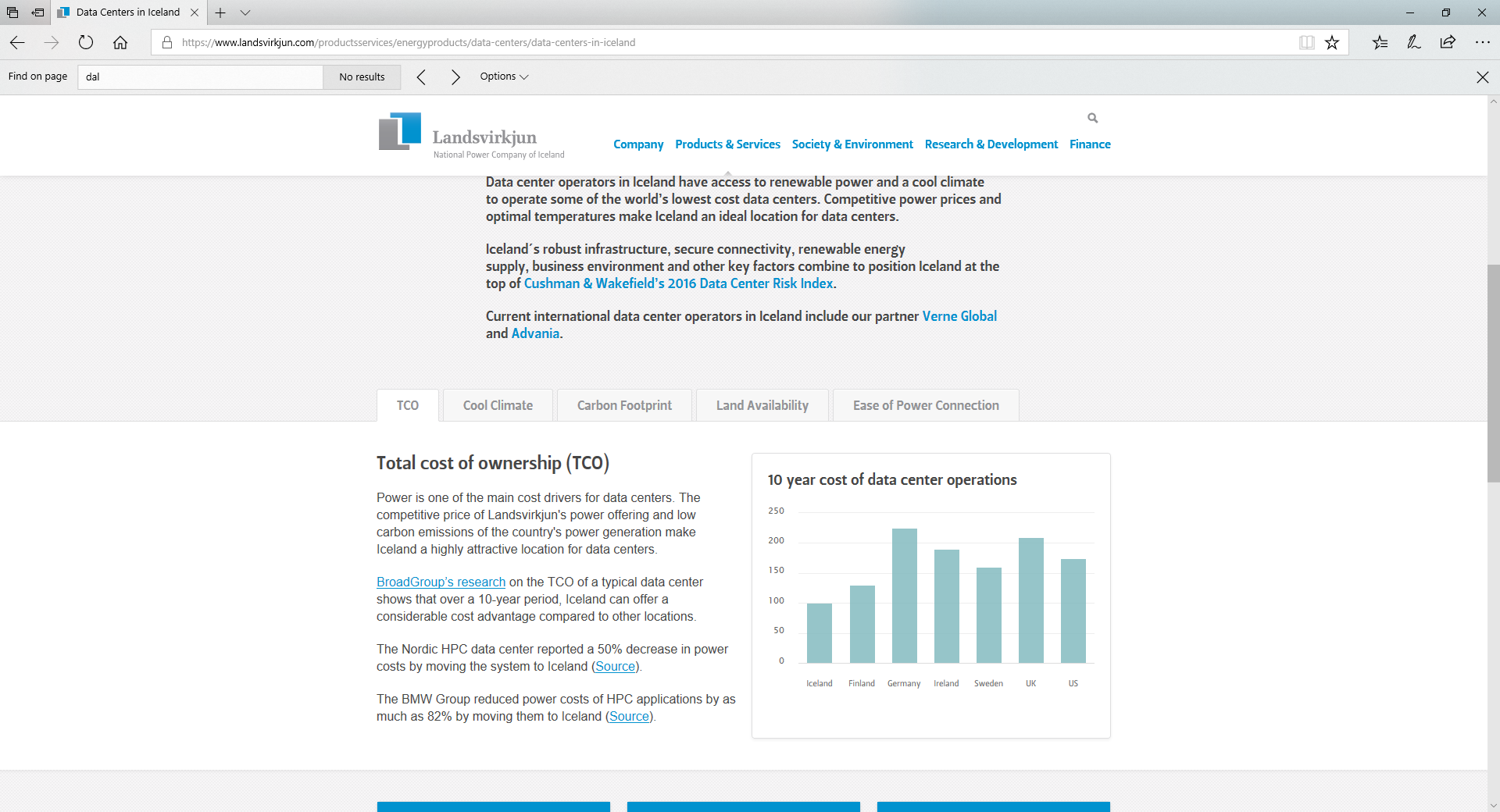 “Submarine” Fiber Optic Cables
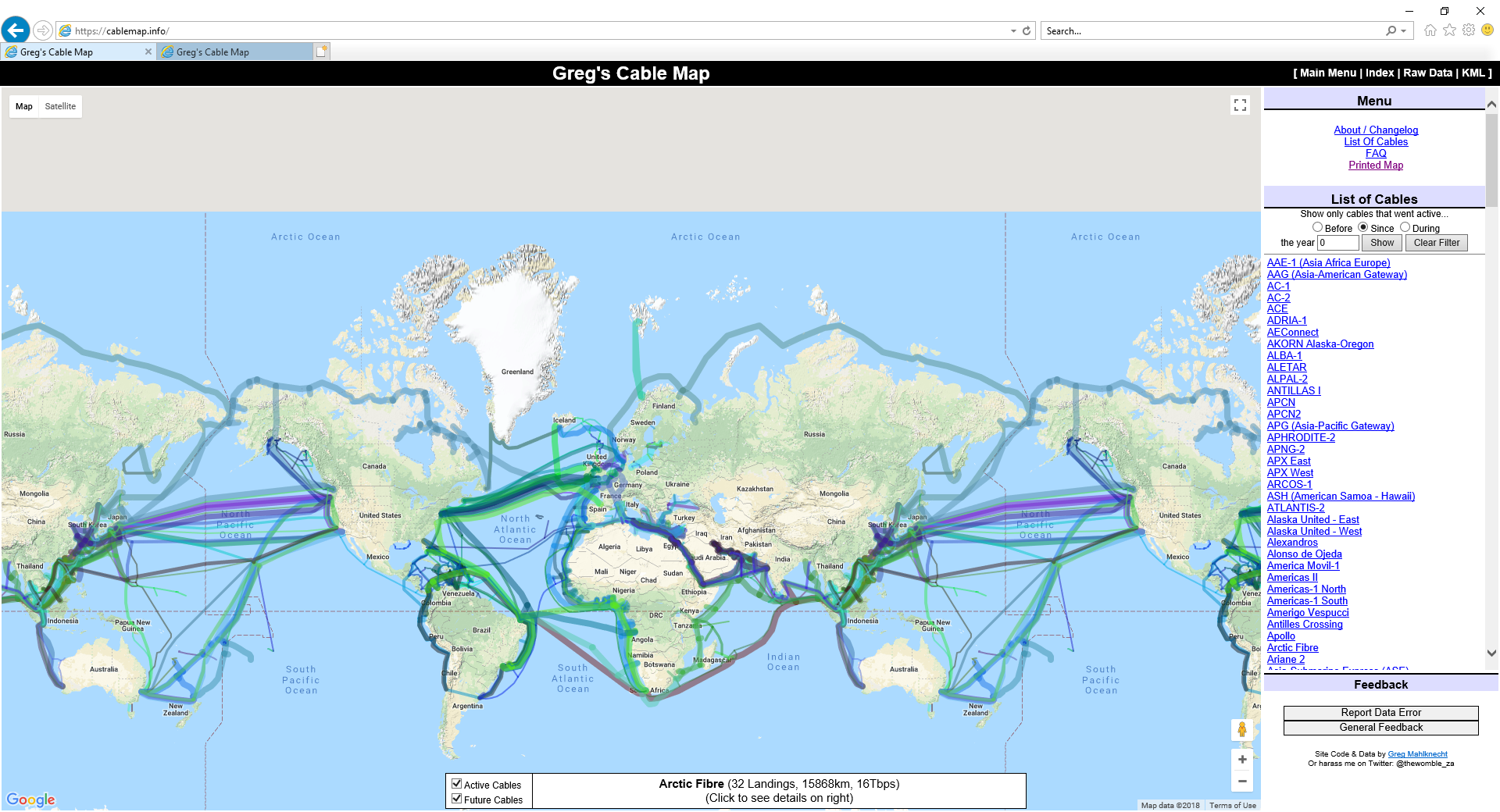 Design for Failure
In each [1,800-server] cluster's first year, it's typical that 1,000 individual machine failures will occur; thousands of hard drive failures will occur; one power distribution unit will fail, bringing down 500 to 1,000 machines for about 6 hours; 20 racks will fail, each time causing 40 to 80 machines to vanish from the network; 5 racks will "go wonky," with half their network packets missing in action; and the cluster will have to be rewired once, affecting 5 percent of the machines at any given moment over a 2-day span, Dean said. And there's about a 50 percent chance that the cluster will overheat, taking down most of the servers in less than 5 minutes and taking 1 to 2 days to recover.
Google, 2008
Failure Rates
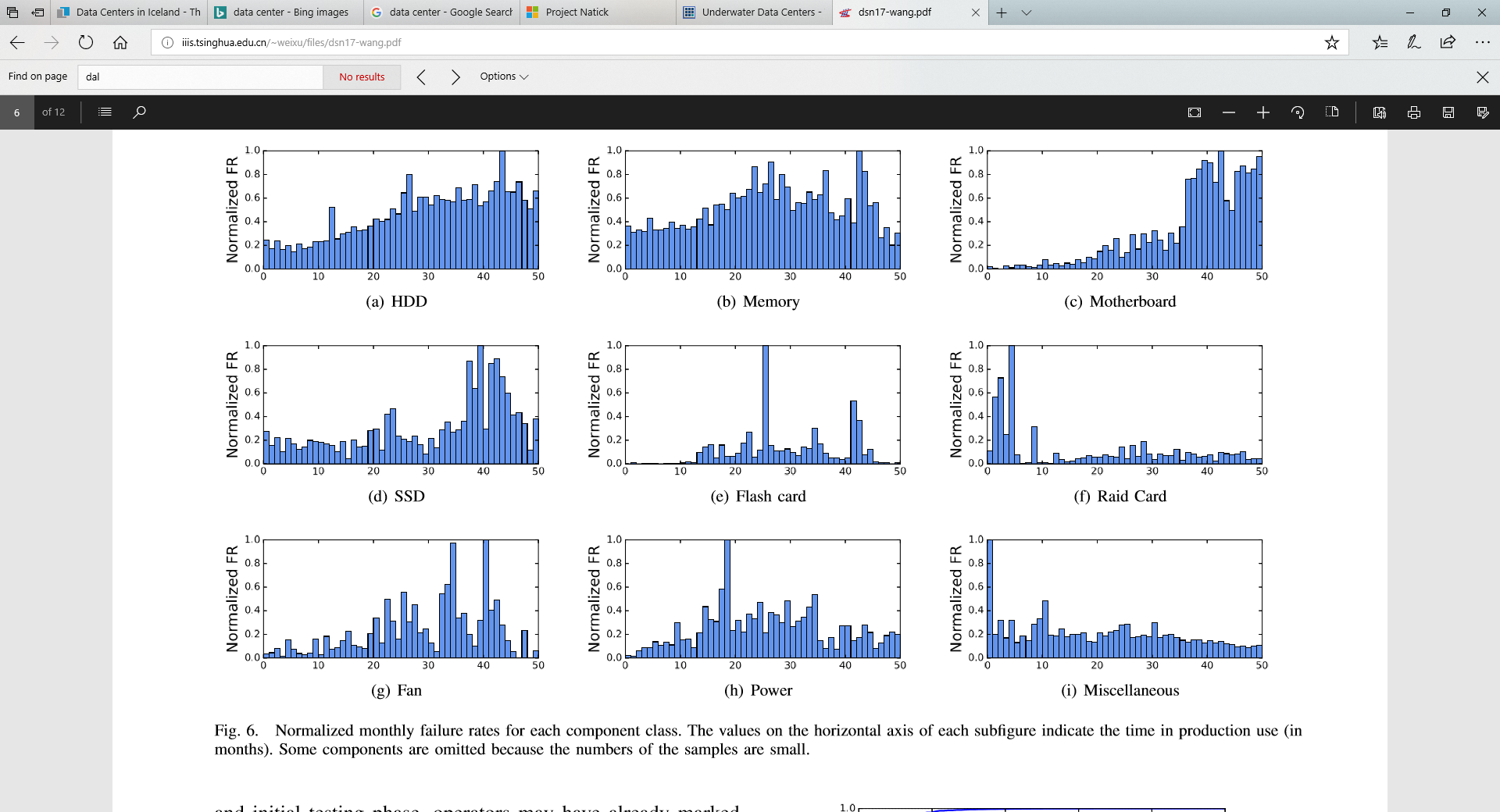 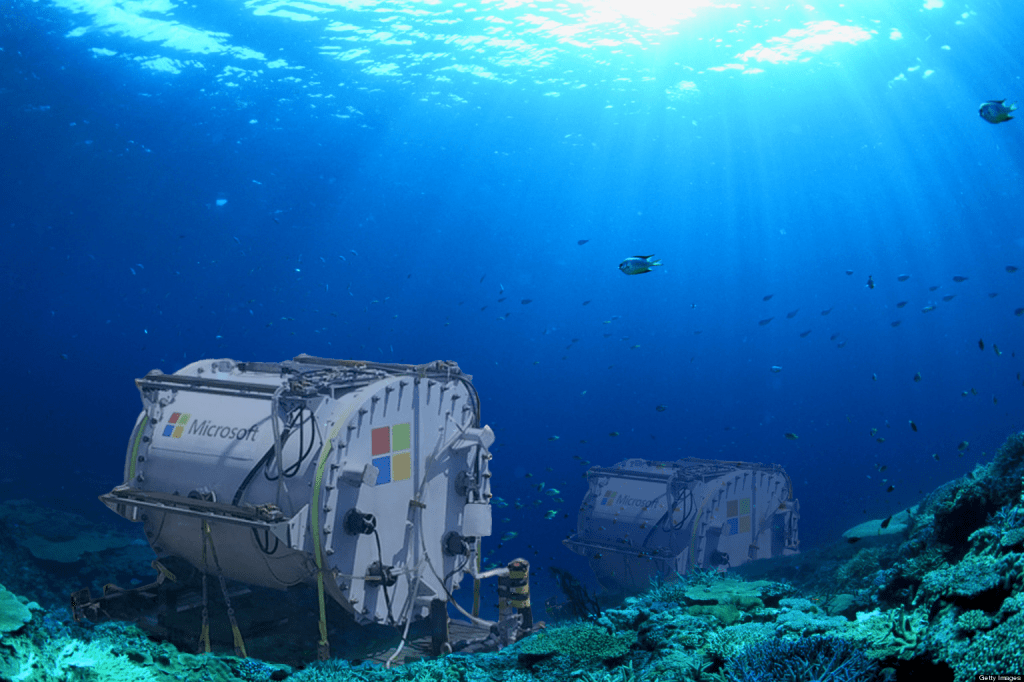